Функциональные возможности и возможности веб-приложений индивидуальное и деловое использование в сфере туризма
Во-первых, индустрия путешествий и туризма с каждым годом растет ошеломляющими темпами. Согласно последним статистическим данным, и если верить цифрам, эта отрасль оценивается примерно в 147,5 миллиардов долларов. Ожидается, что в следующем десятилетии этот показатель увеличится до 260,5 миллиардов долларов.
Другие статистические данные, опубликованные Всемирной туристской организацией ООН (ЮНВТО), предсказывают, что число международных туристов из других стран увеличилось примерно до 1,2 миллиарда в 2015 году. Все эти цифры и факты указывают на одну важную вещь. Что индустрию путешествий и туризма ждет действительно прибыльный бизнес и большое будущее.
ВЕБ-ПРИЛОЖЕНИЯ В ТУРИЗМЕ
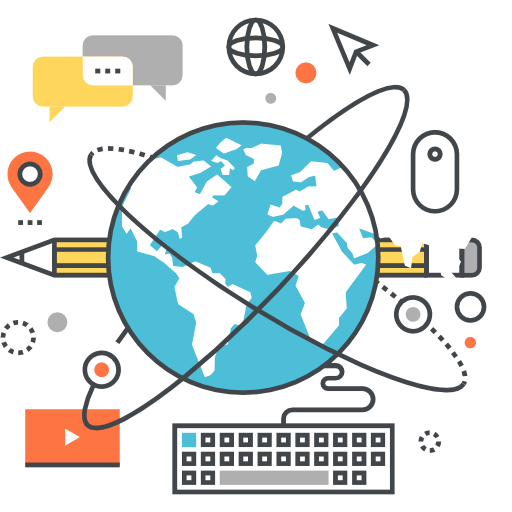 Индустрия туризма стала свидетелем значительных преобразований с распространением веб-приложений. Эти приложения обслуживают как индивидуальных путешественников, так и предприятия в отрасли. 


В этой перезентации рассматриваются функциональность и возможности веб-приложений в туристическом секторе, подчеркивая, как они улучшают качество путешествий для пользователей и повышают операционную эффективность бизнеса.
Полезность веб-приложений для путешествий
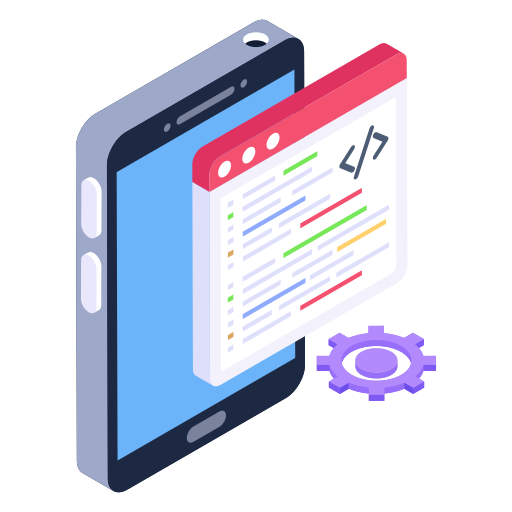 Планируется и оценивается, что около 85% пользователей смартфонов регулярно используют приложения для путешествий. Они делают это, когда собираются спланировать отпуск с членами своей семьи.

 Поэтому, если вы планируете провести отпуск со своими близкими, вам следует изучить такие приложения для планирования путешествий и отпуска. А если вы занимаетесь туристическим бизнесом, сейчас самое время подумать о запуске собственного приложения для путешествий для вашего бизнеса. Это важно для того, чтобы ваш бизнес оставался на плаву и выживал в этой конкурентной отрасли.
Индустрия туризма сильно зависит от технологий и получила большую выгоду от веб-приложений. 


Эти приложения предлагают ряд функций, которые удовлетворяют разнообразные потребности частных лиц и предприятий, занимающихся туризмом.
Функциональность веб-приложений для индивидуальных путешественников:
01.
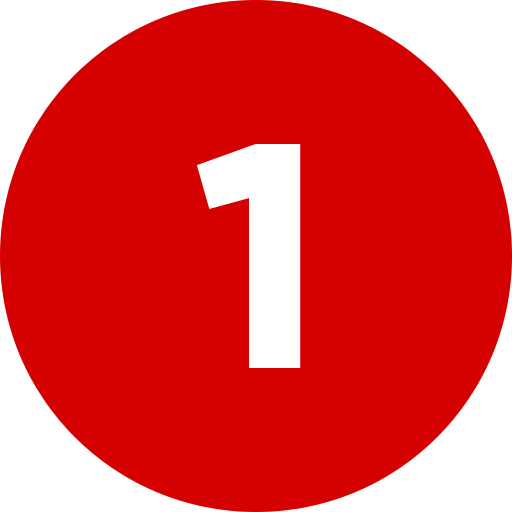 Планирование поездки и бронирование:
Веб-приложения предоставляют индивидуальным путешественникам возможность легко планировать и бронировать свои поездки. Ключевые функции 
включают в себя:

● Поиск и открытие: пользователи могут исследовать направления, жилье и мероприятия.
● Сравнение цен: сравнение цен на авиабилеты, отели и турпакеты.
● Онлайн-бронирование: удобство бронирования и покупок онлайн.
Функциональность веб-приложений для индивидуальных путешественников:
01.
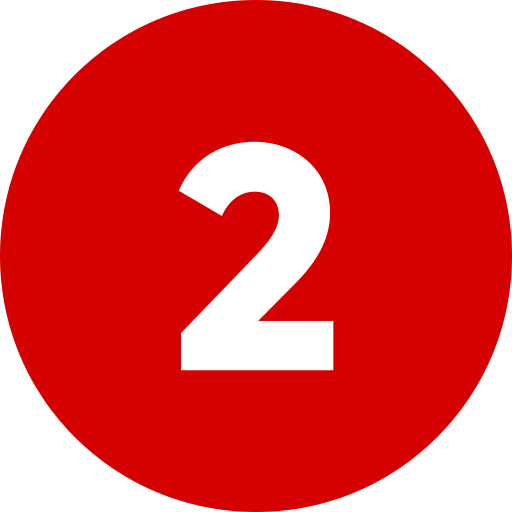 Персонализация:
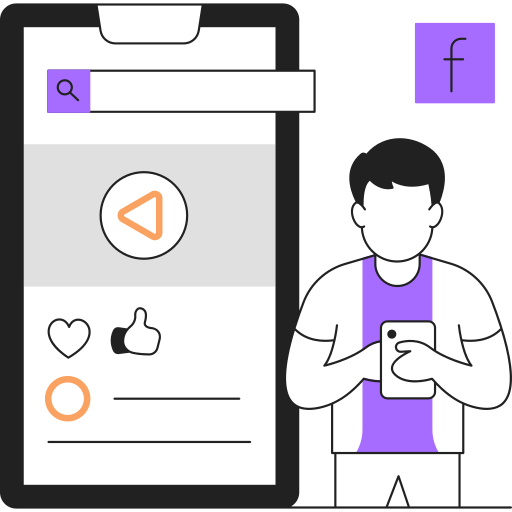 Веб-приложения часто используют искусственный интеллект и машинное обучение, чтобы предложить персонализированный опыт:

● Рекомендательные механизмы: предложение направлений и мероприятий на основе предпочтений пользователя.

● Индивидуальные маршруты: Создание индивидуальных планов путешествий.
Функциональность веб-приложений для индивидуальных путешественников:
01.
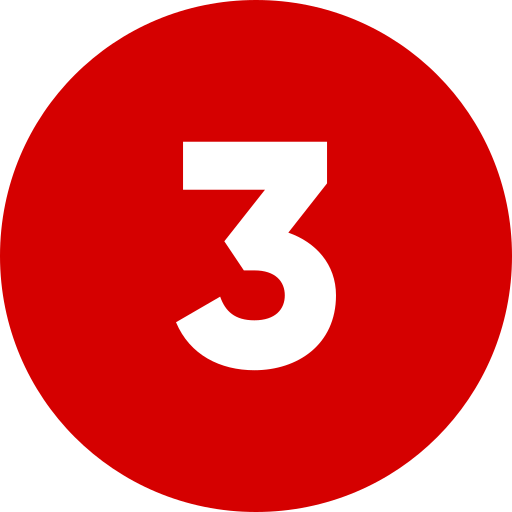 Навигация и информация:
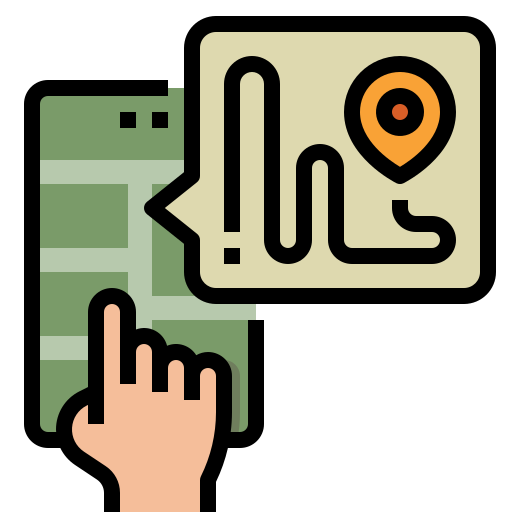 Туристы получают информацию и навигацию в 
режиме реального времени:

● Карты и GPS: поиск направлений, достопримечательностей и навигация по незнакомым местам.

● Местные знания: доступ к информации о местной культуре, кухне и обычаях.
Функциональность веб-приложений для бизнеса в сфере туризма:
02.
Онлайн-присутствие:
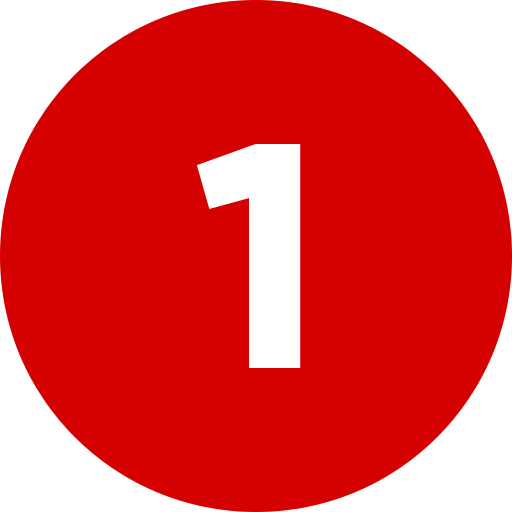 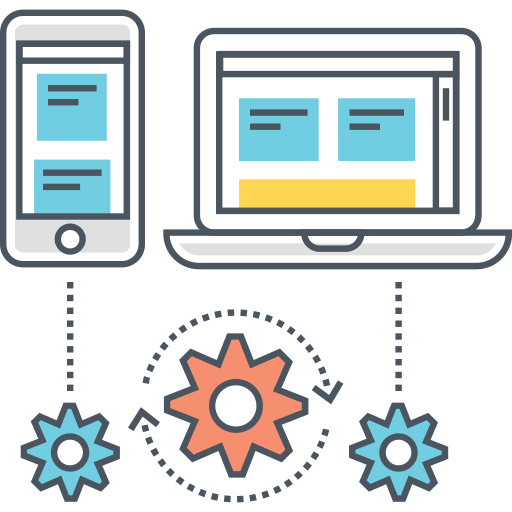 Веб-приложения имеют решающее значение для бизнеса, чтобы обеспечить свое присутствие в Интернете:

● Разработка веб-сайтов: Создание профессиональных 
веб-сайтов.

● Интеграция электронной коммерции: упрощение онлайн-бронирования и продаж.
Функциональность веб-приложений для бизнеса в сфере туризма:
02.
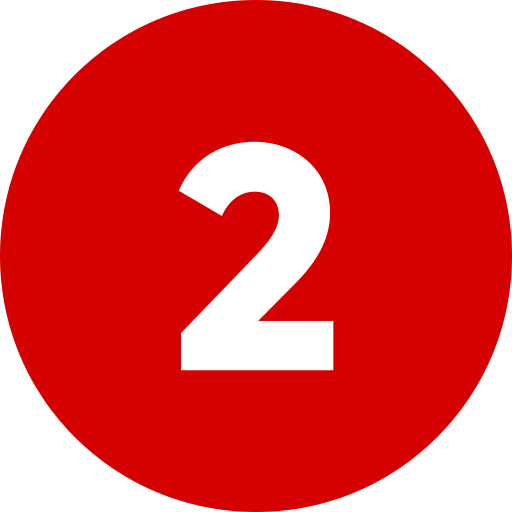 Управление резервированием и запасами:
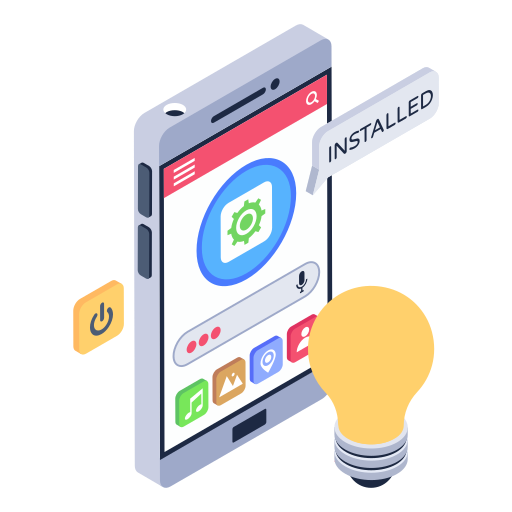 Эффективное управление ресурсами жизненно важно для бизнеса:

● Управление бронированием: обработка бронирования жилья, туров и транспорта.

● Управление запасами: управление наличием номеров, местами для туров и автопарками.
Функциональность веб-приложений для бизнеса в сфере туризма:
02.
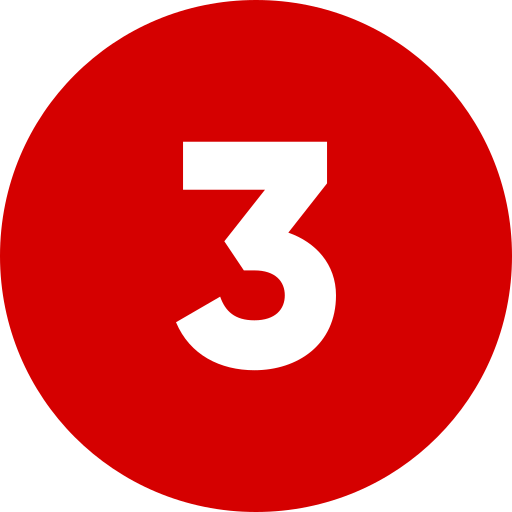 Управление взаимоотношениями с клиентами (CRM):
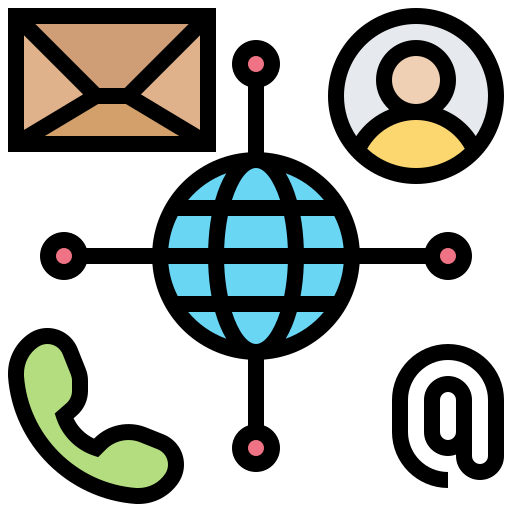 Веб-приложения помогают компаниям строить и поддерживать отношения с клиентами:

● Общение: чат в реальном времени, электронная почта 
и интеграция с социальными сетями.

● Обратная связь и обзоры: сбор и реагирование на отзывы клиентов.
Функциональность веб-приложений для бизнеса в сфере туризма:
02.
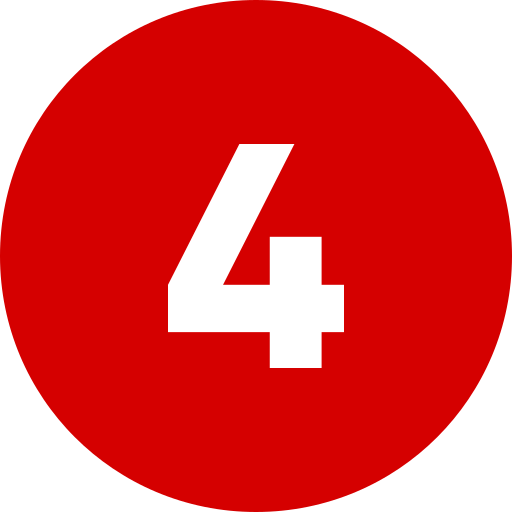 Аналитика и отчетность:
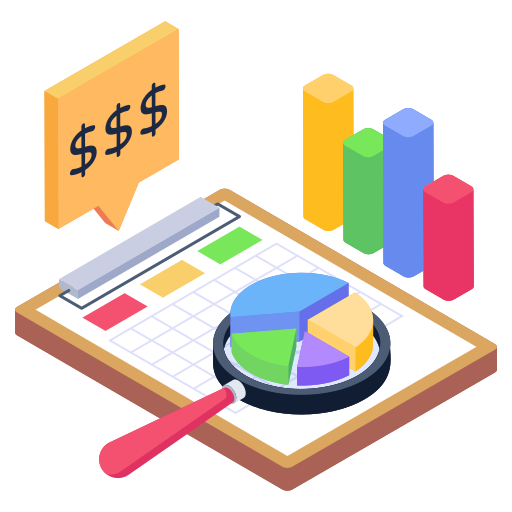 Веб-приложения позволяют принимать решения на основе данных:

● Показатели производительности: мониторинг 
трафика веб-сайта, коэффициентов конверсии и поведения пользователей.

● Финансовая отчетность: Управление доходами, расходами и прибыльностью.
Новые тенденции и возможности:
Устойчивое развитие и экотуризм
Технология блокчейн
Виртуальная и дополнительная реальность
1
2
3
Повышение безопасности и прозрачности процессов бронирования и оплаты.
Улучшение впечатления от путешествий с помощью иммерсивного контента.
Поощрение ответственных путешествий и сокращение выбросов углекислого газа.
Проблемы веб-приложений:
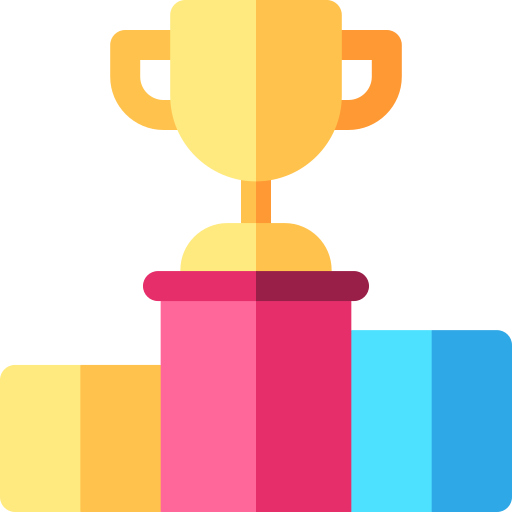 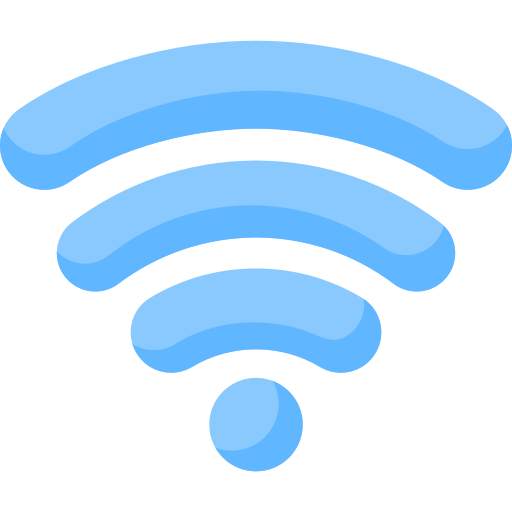 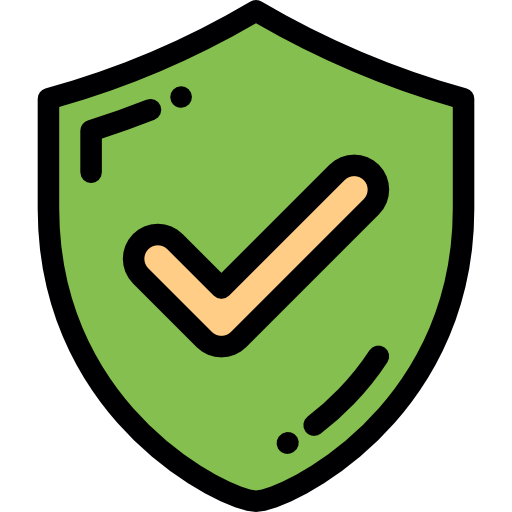 Конкурентный рынок
Подключение к Интернету
Безопасность данных
1
2
3
Обеспечение защиты личной и финансовой информации.
Надежный доступ к Интернету имеет решающее значение, особенно в отдаленных местах.
Компании должны идти в ногу с меняющимися потребительскими предпочтениями и новыми технологиями.
Спасибо за внимание!